NC PA Coaches Guide for2020 - 2021
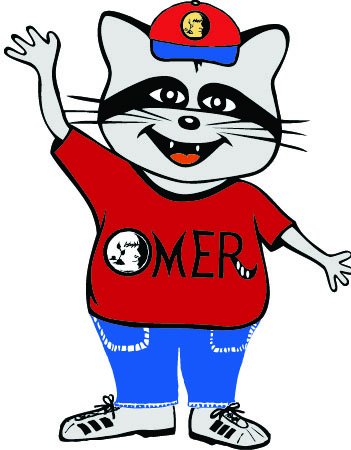 ODYSSEY OF THE MIND
How to Navigate Members Area
On the Home page of odysseyofthemind.com
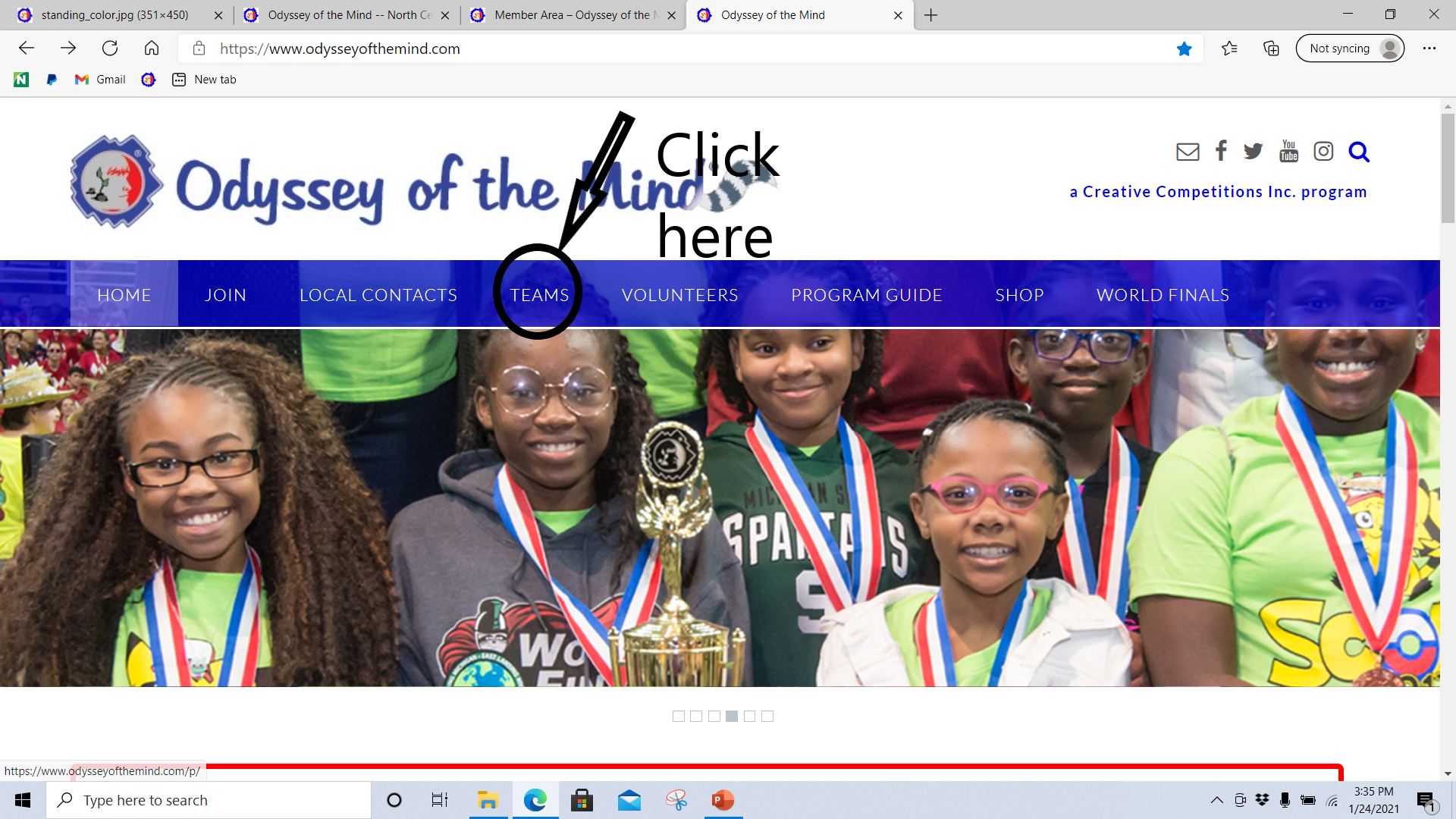 Members Area
To access the Members Area you will need your membership # and zip code
In the members area you will be able 
Register a team or judge
Find the Long Term Problems, forms and Program Guide
Team Login
Contact Information for the region
Calendar for region
Various Guides for Coaches, etc.
Member Area
To access the Team Login
Click this to respond to officials during virtual tournament
Response Area
Communication with Odyssey Headquarters
Review the Communication Pages in the Virtual Tournament Guide for Coaches
Communication with PRO – Paperwork Review Official
Communication with HJ - Head Judge
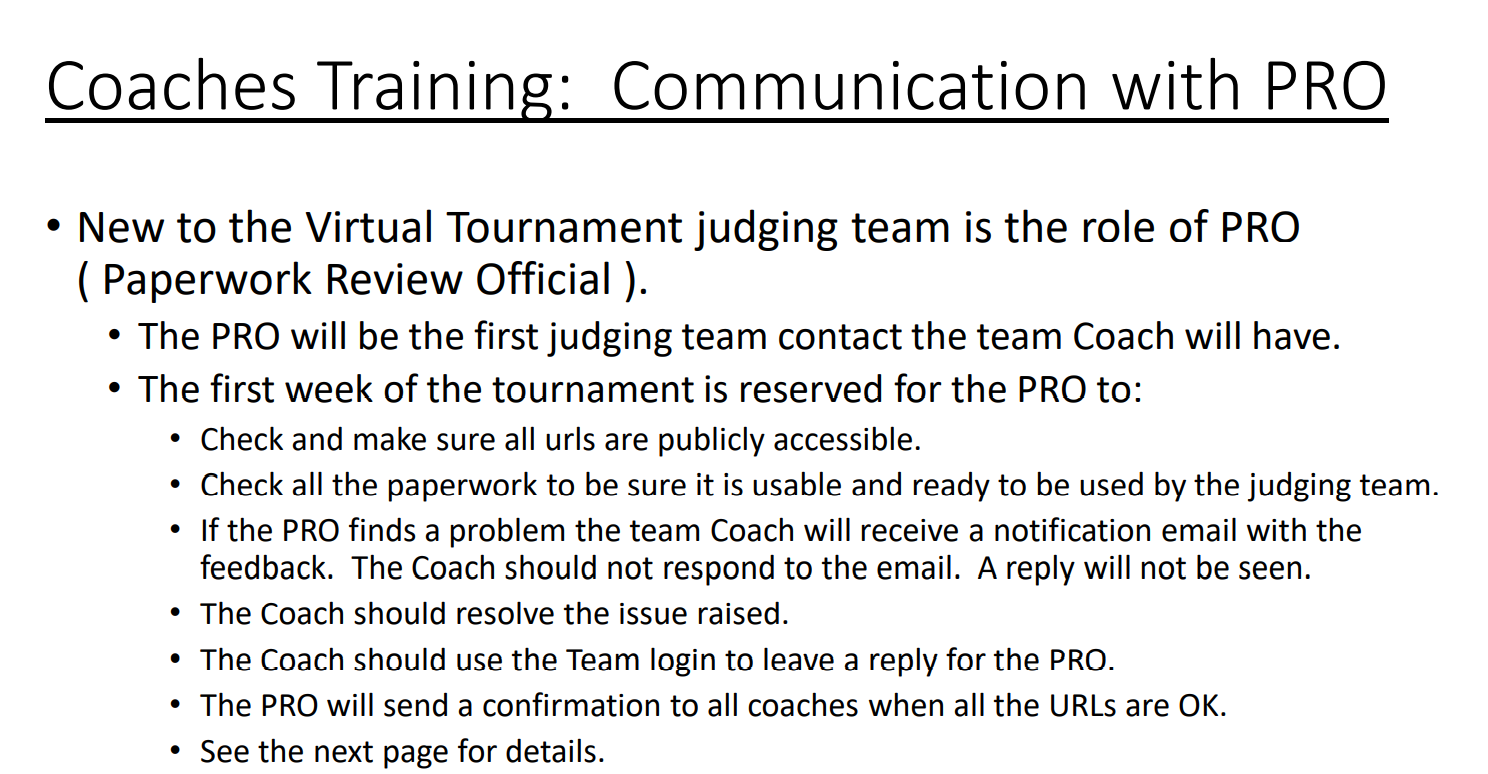 Click here to upload videos, forms, photos
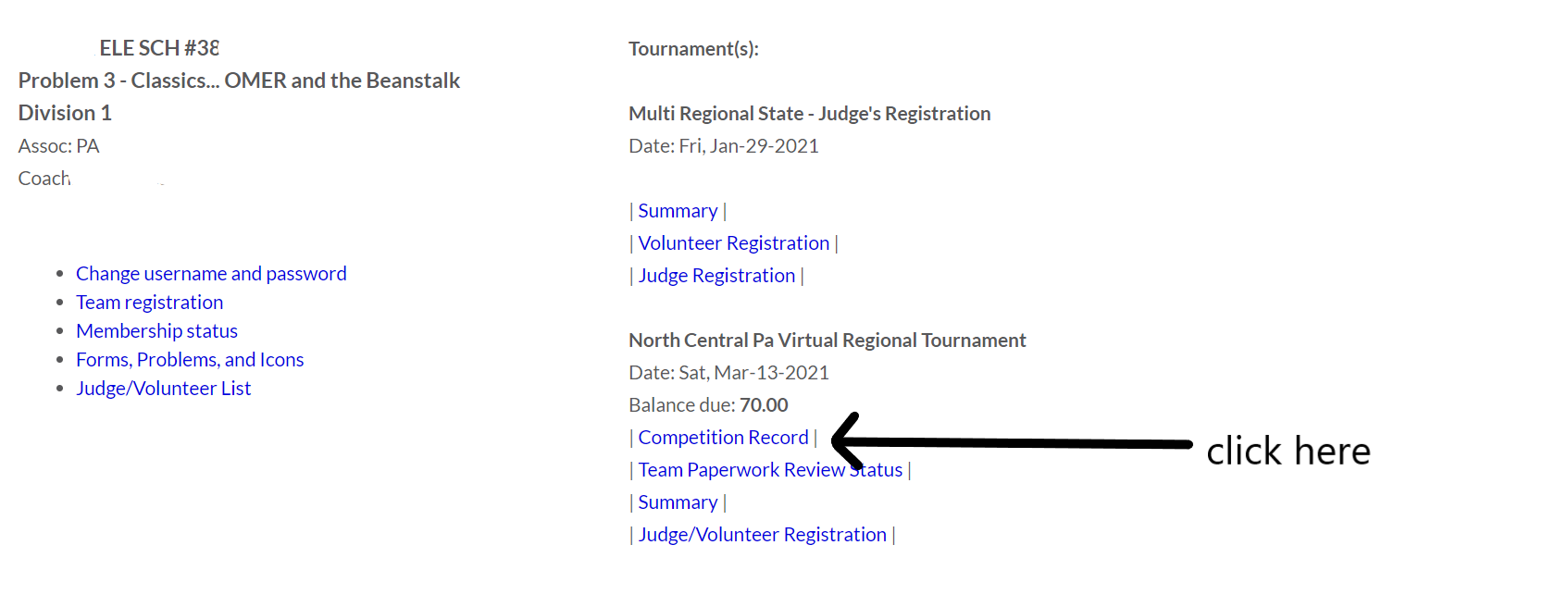 This is where you upload your video, forms and photos for virtual tournament
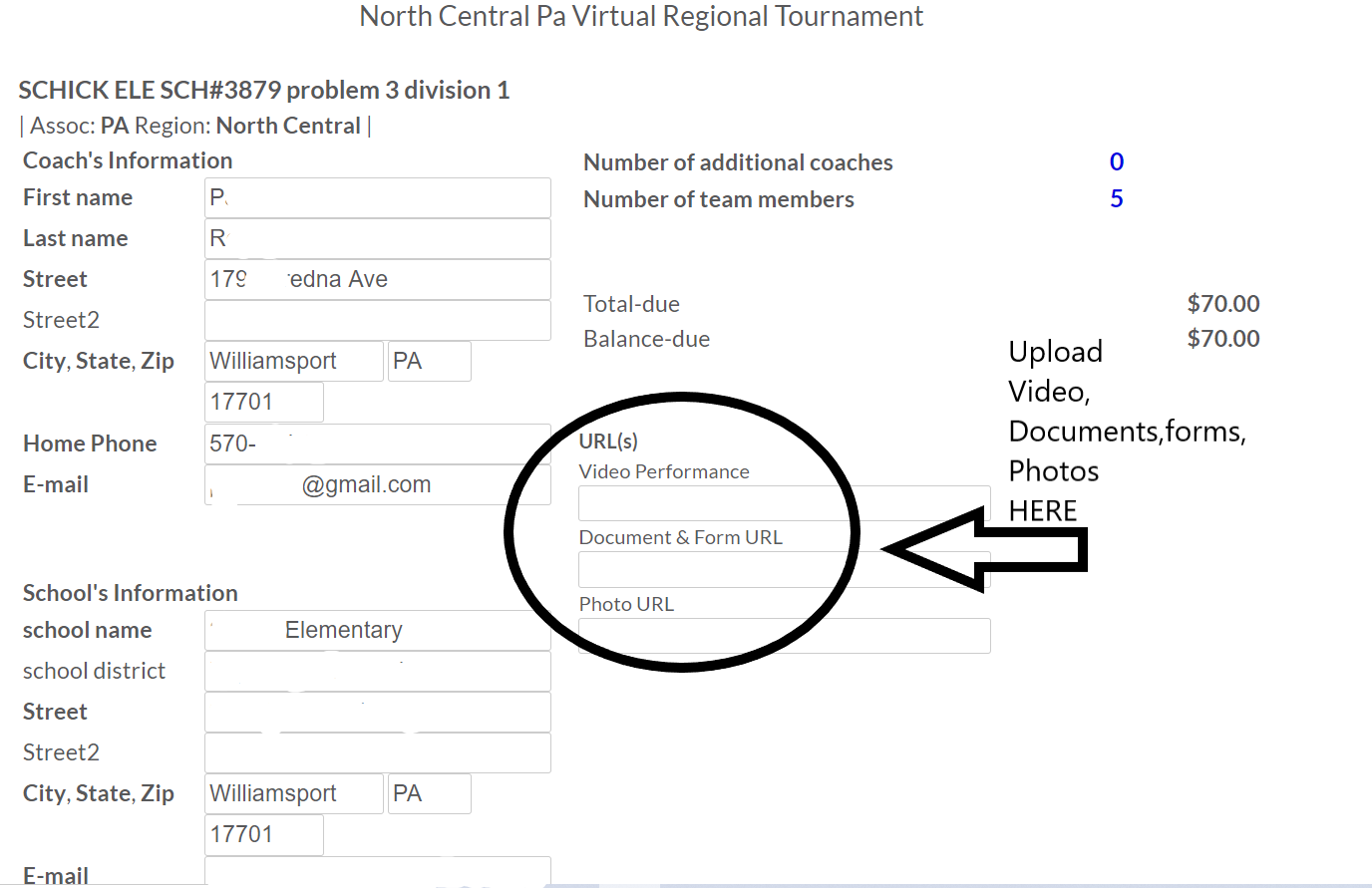 You may access forms and problems in the Member Area and in the Team Area
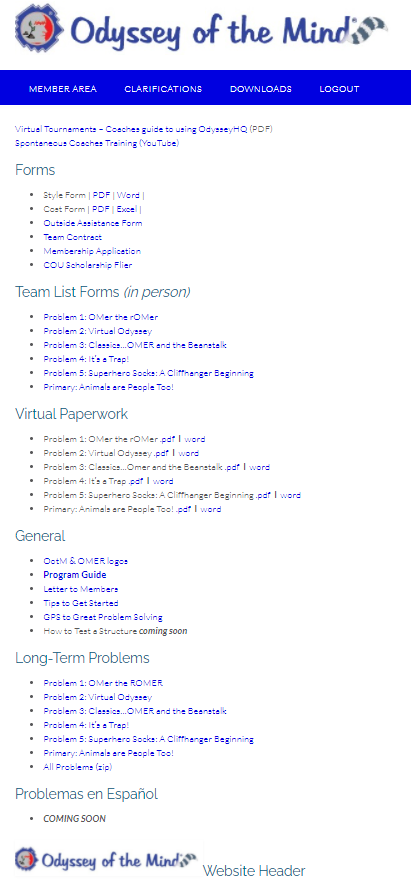 Forms, Problems and More
Required Form for Teams in PennsylvaniaInclude this when uploading forms for team
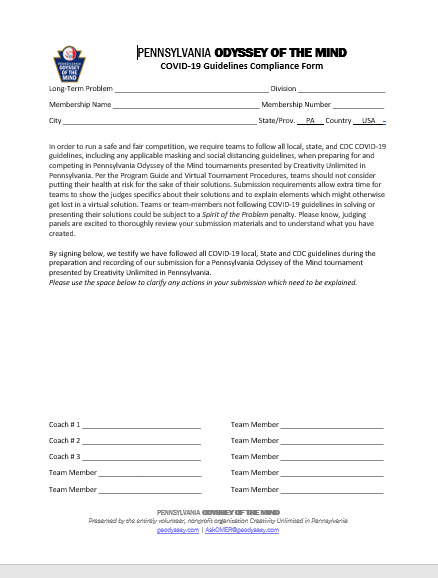 Covid 19 Safety Form can be downloaded herencpaodyssey.orgon the 2020-2021 0dyssey of the Mind in NCPA page
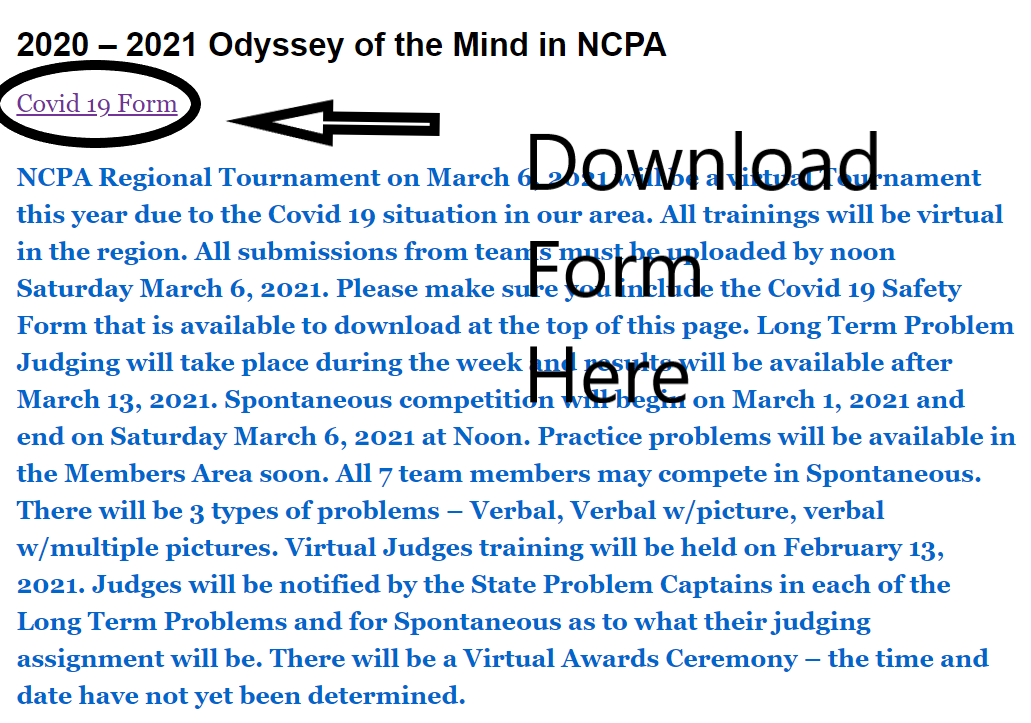 Forms that need to be uploaded
Outside Assistance
Team Required List
Cost Form
Style Form
Pa Covid 19 Safety Guidelines Form
Any Team Specific Clarifications that were received
A copy of the team’s Script is not required but can be uploaded to help facilitate the judging of the solution
Clarifications – have questions on long term problem – need answers
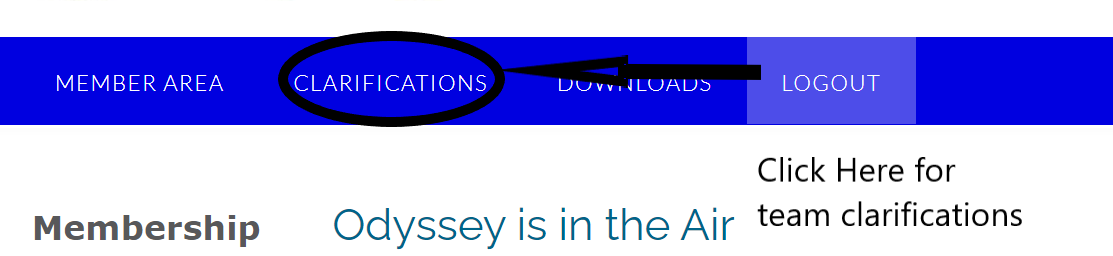 Clarification System – Submit them and check for new ones
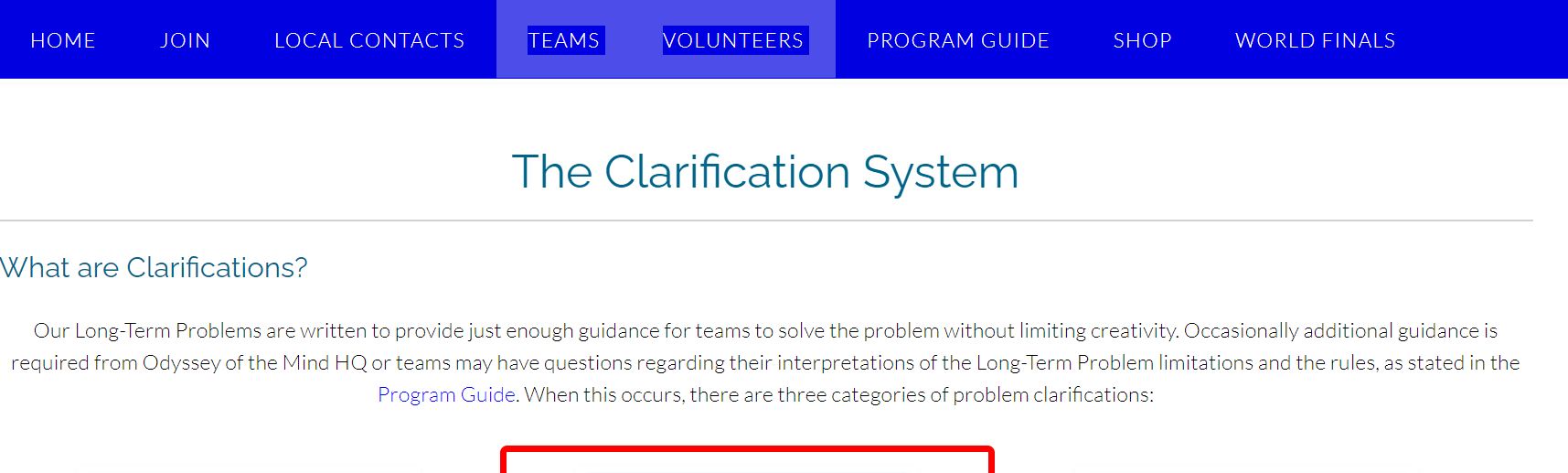 Three types of submissions
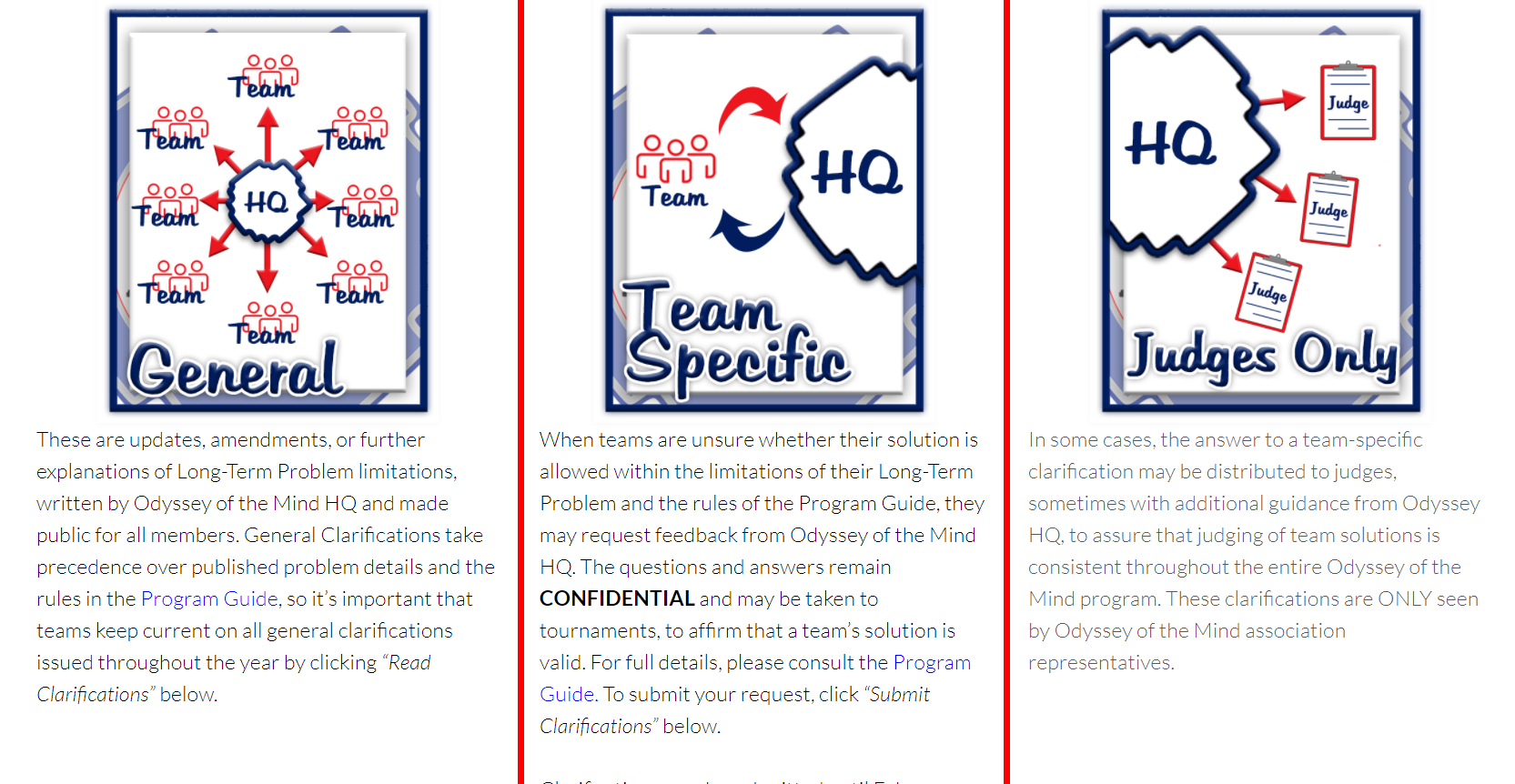 Deadline for Clarifications Submissions isFebruary 15, 2021
Spontaneous
Spontaneous Competition will begin on February 27, 2021 – 8 AM and will end at Noon Mach 6, 2021
All 7 members may take part in the spontaneous portion of the competition.
There will be 3 types of problems
Verbal
Verbal w/picture
Verbal w/multiple pictures
Practice Problems will soon be available in the Member Area

Review 
Virtual Tournament Spontaneous Guide(video)
Virtual Tournament Guide for Coaches(pdf) – section on Spontaneous
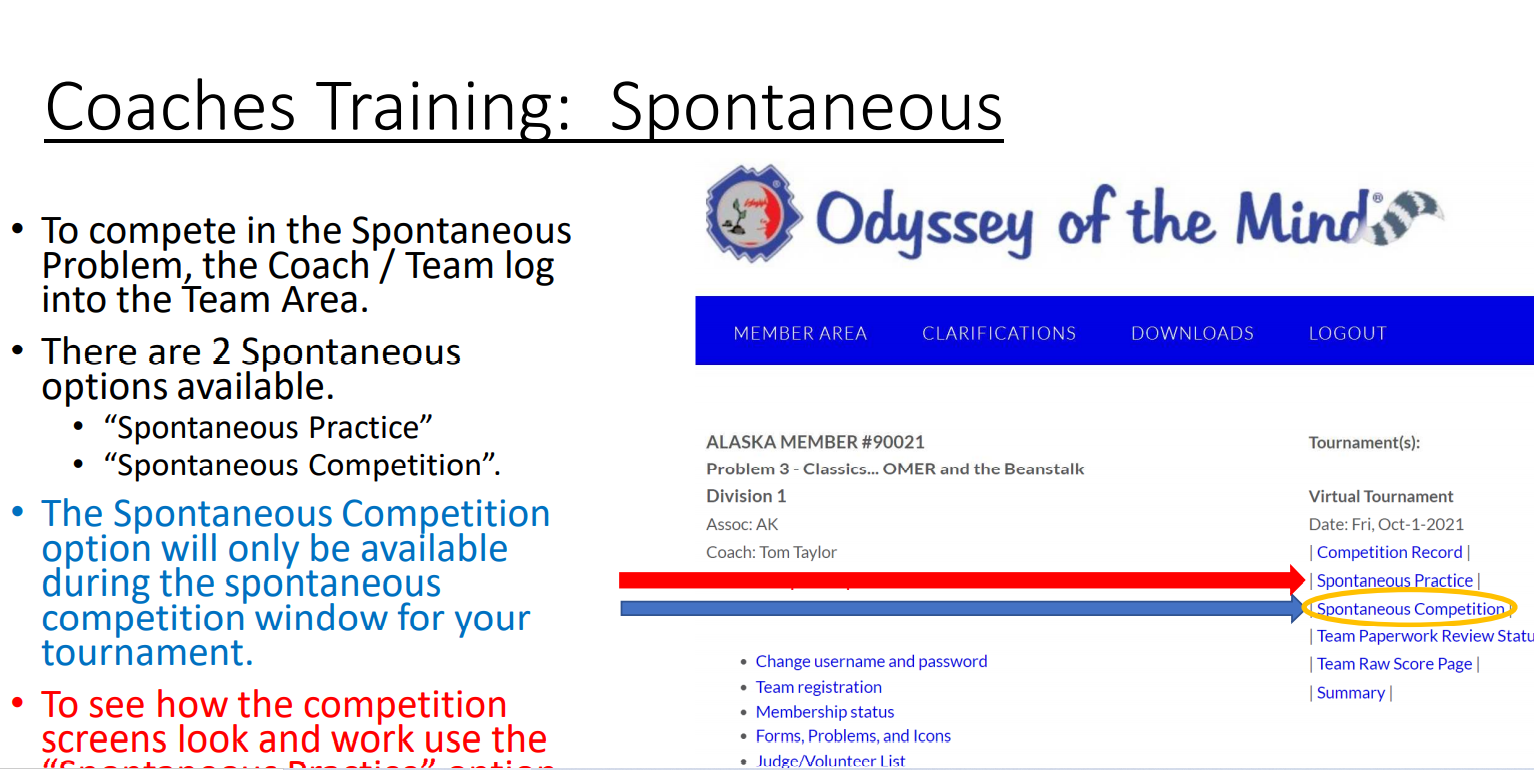 There is also helpful information on the Home Pageof the Odyssey of the Mind website about the virtual tournament... odysseyofthemind.com>Team>Virtual Team Resources... There is a video with tips on recording a solution, and a link to the Virtual Tournament Procedures with ALOT of helpful information, and from that page there is another link to videos from 2020 VWF.
Important Dates to Remember
•Virtual Judges Training – February 13, 2021
*All contact and judging information will come from State PCs
*Judges will receive their assignments from the State PCs
•Virtual Regionals
•Virtual Submissions Due – March 6, 2021, 12pm
•Virtual Awards Ceremony – March 17, 2021 (tentative)
•Virtual States
•Virtual Submissions Due – April 10, 2021, 12pm
•Virtual Awards Ceremony – April 20, 2021
Questions?